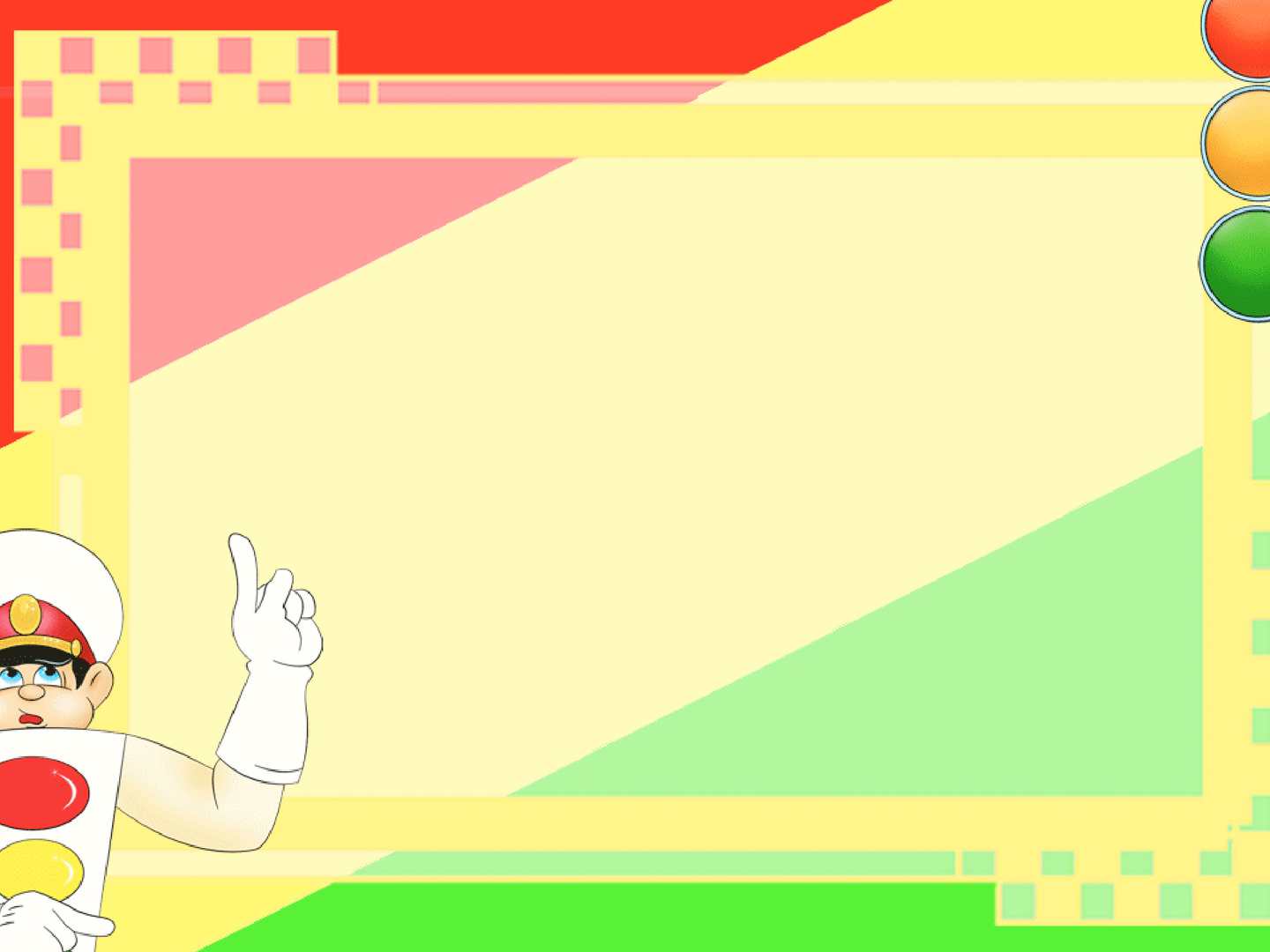 Детям знать положеноправила дорожные!
Составила: Полуэктова И.С.
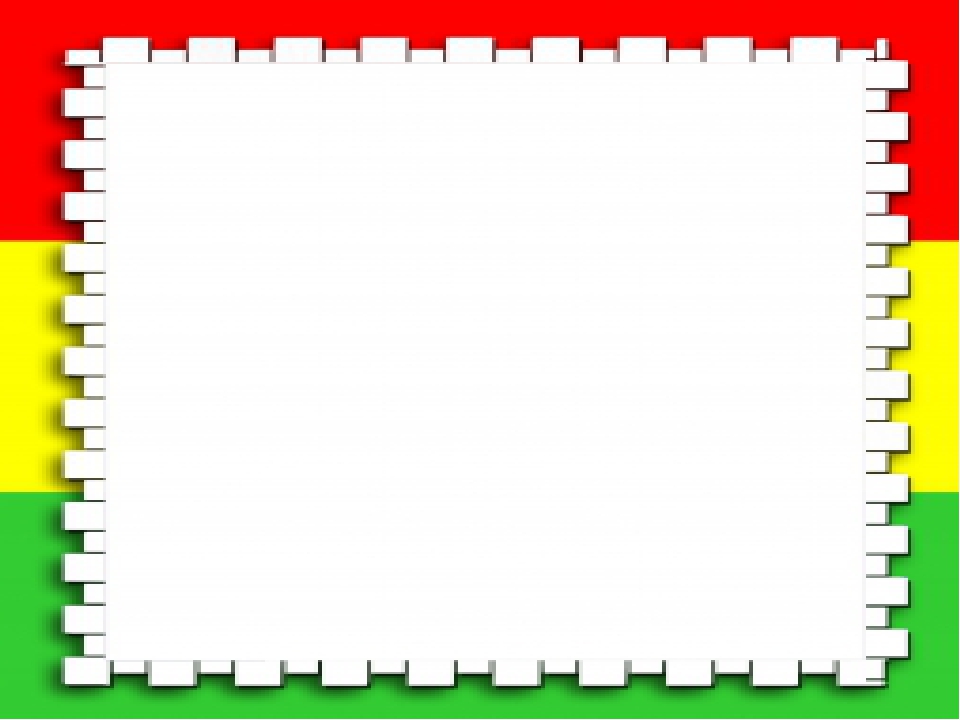 Как устроена улица.
Улица состоит из проезжей части и тротуаров.
Проезжая часть предназначена для автомобилей.
Тротуар  для передвижения пешеходов.
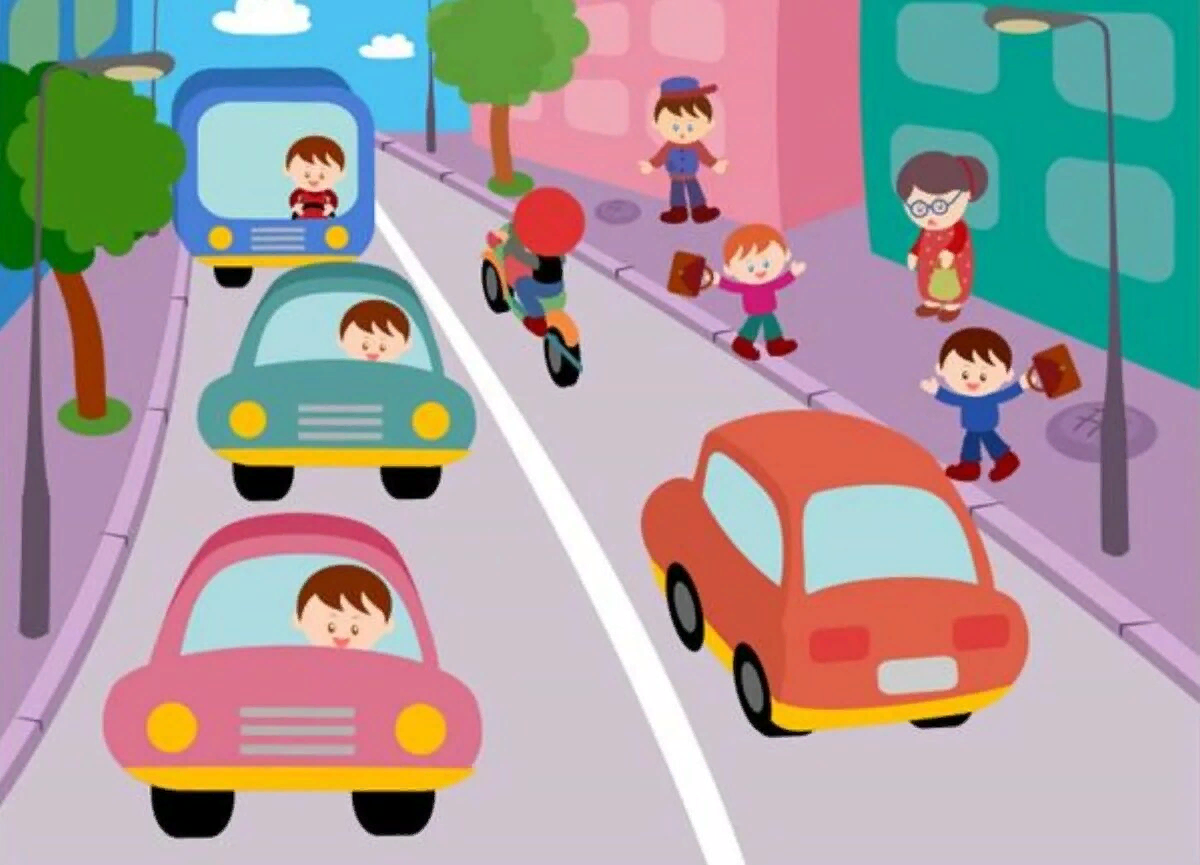 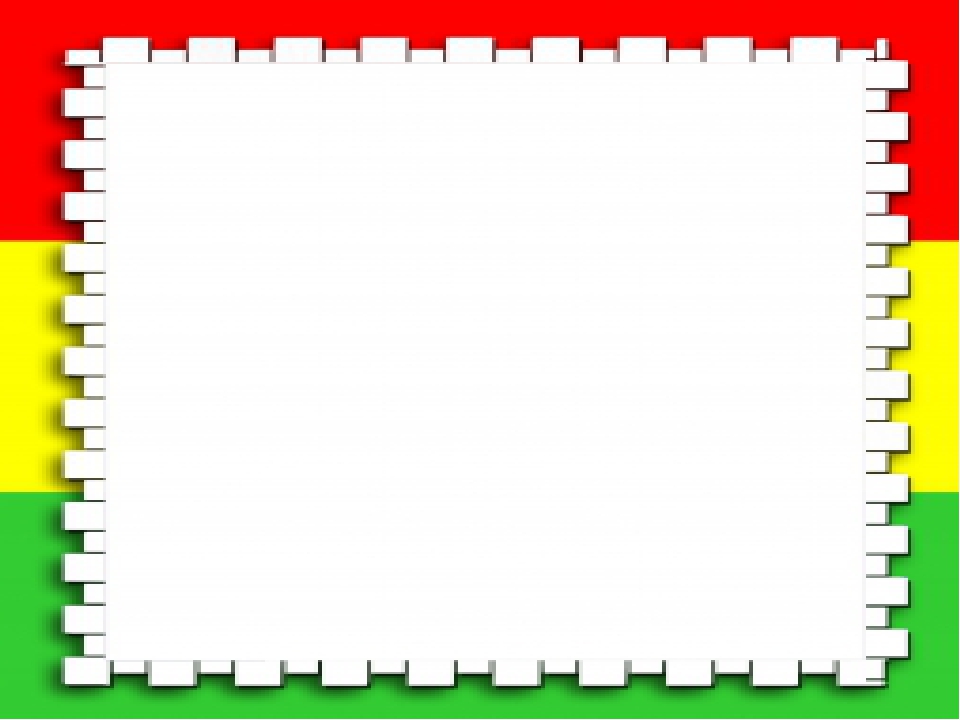 Передвижение пешехода
Пешеход передвигается по тротуару или по обочине дороге
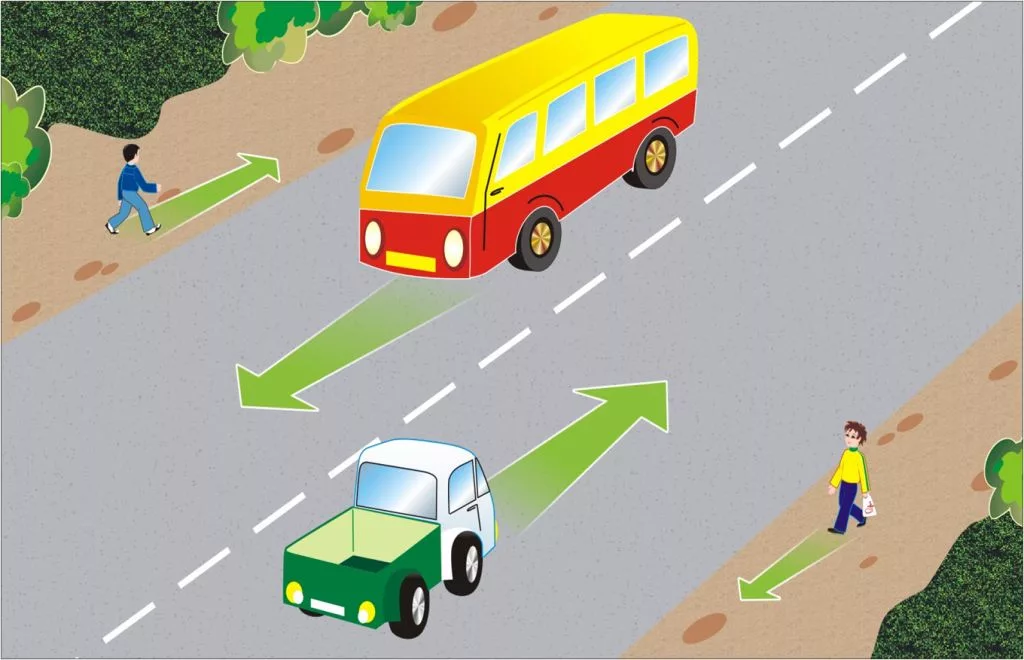 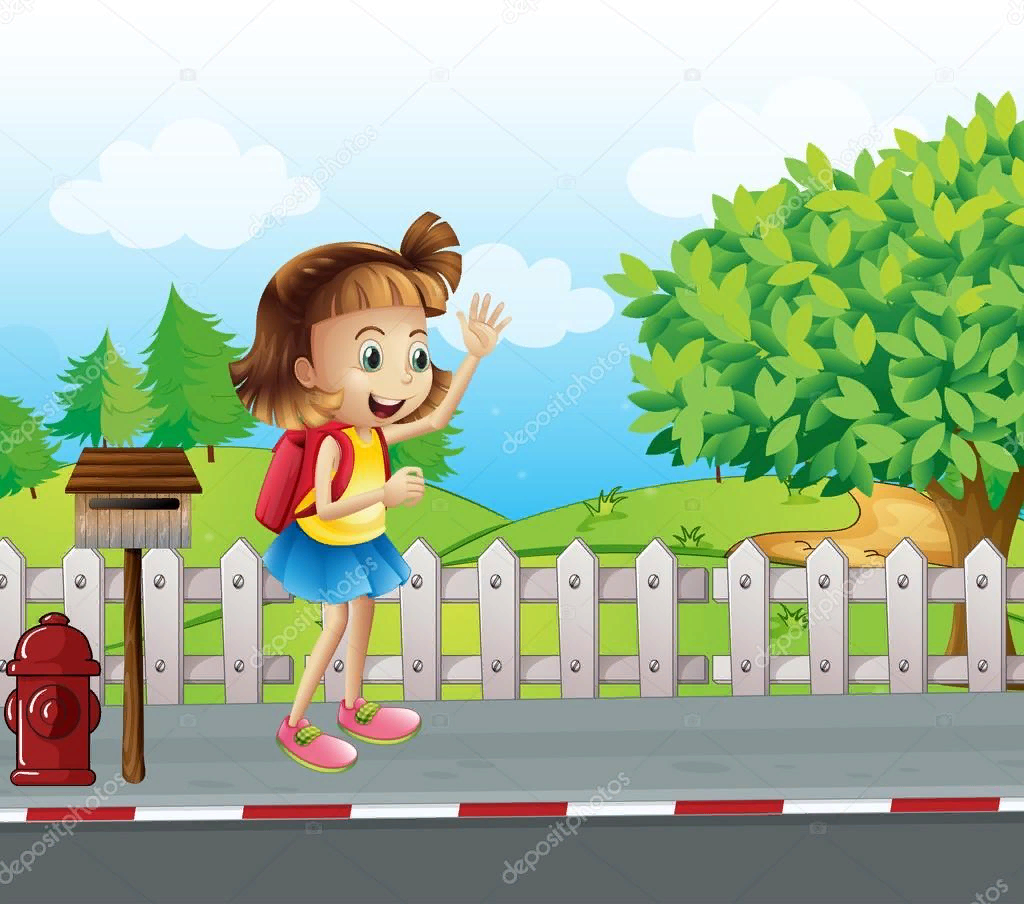 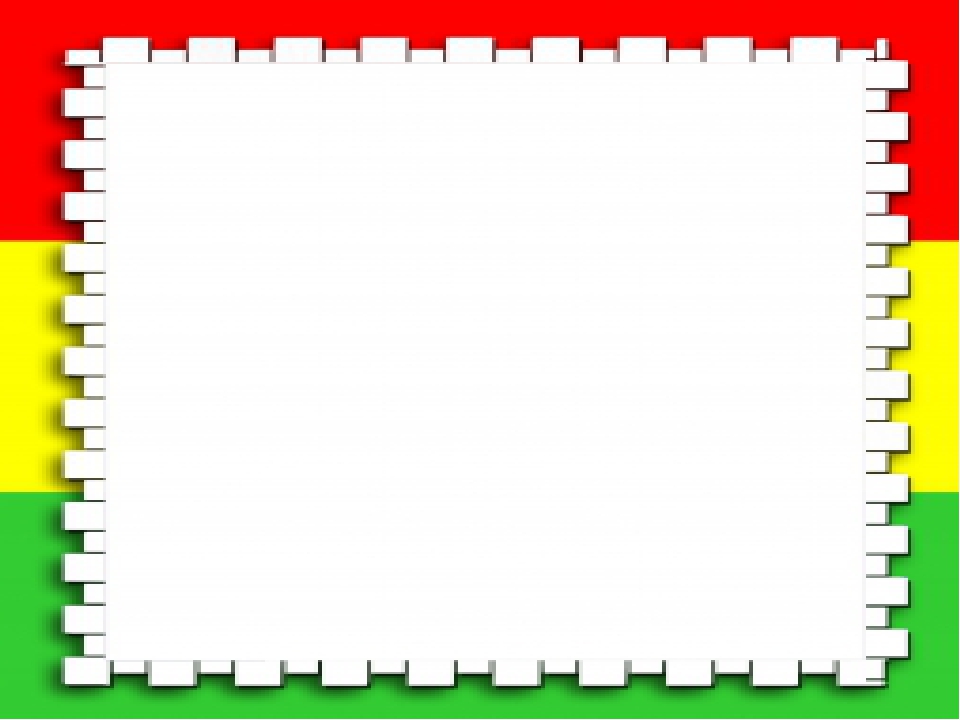 Движение автомобилейАвтомобиле могут двигаться в одну или несколько полос.
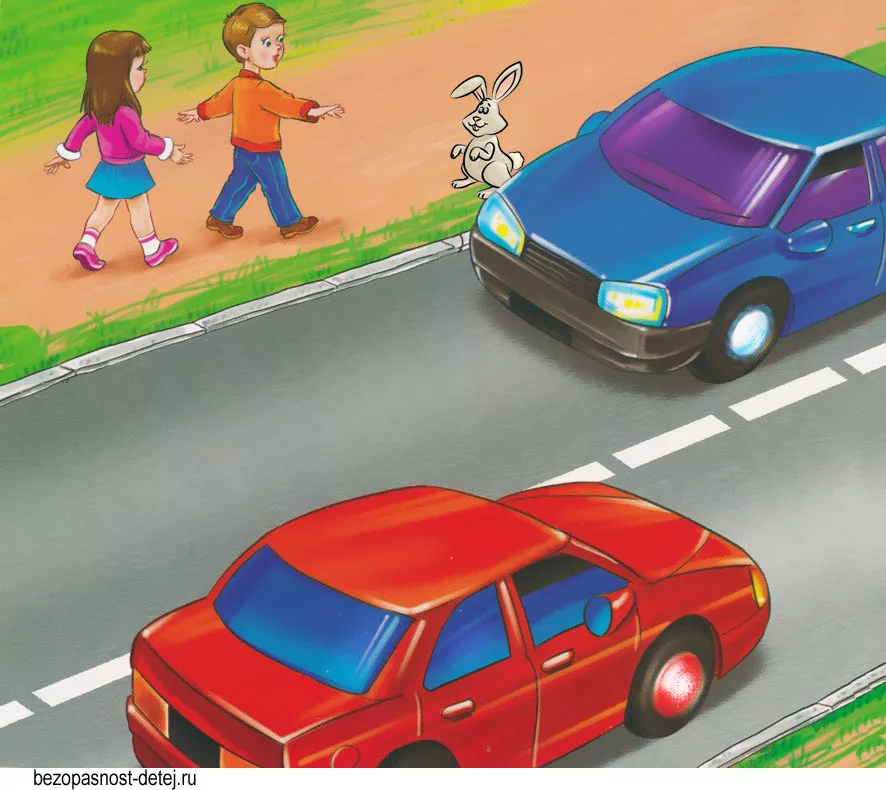 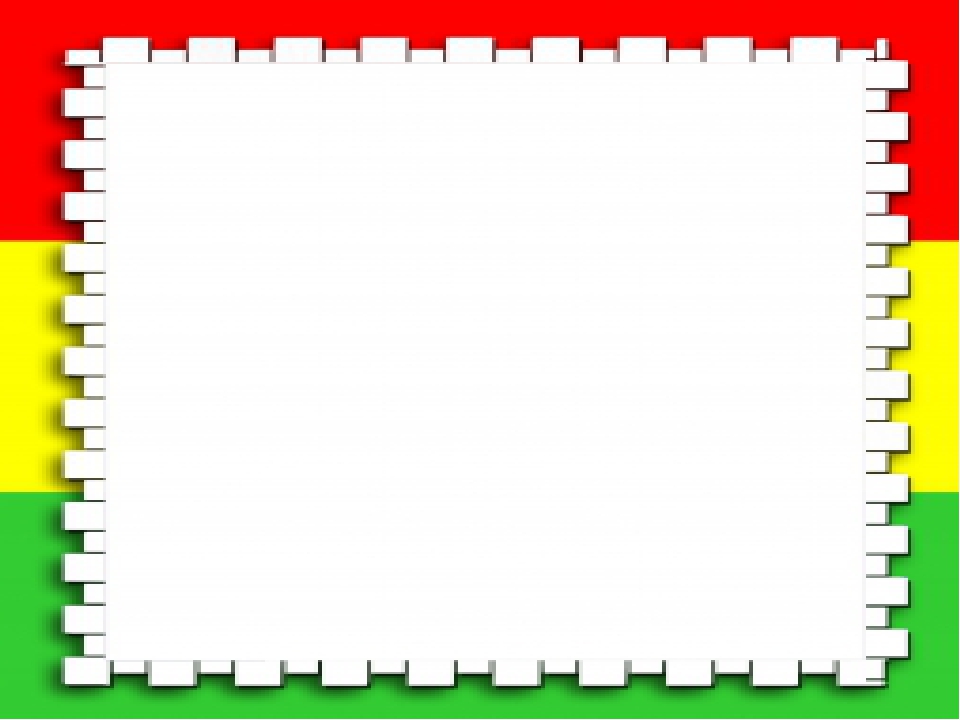 Светофор
Для транспорта                                         Для пешехода
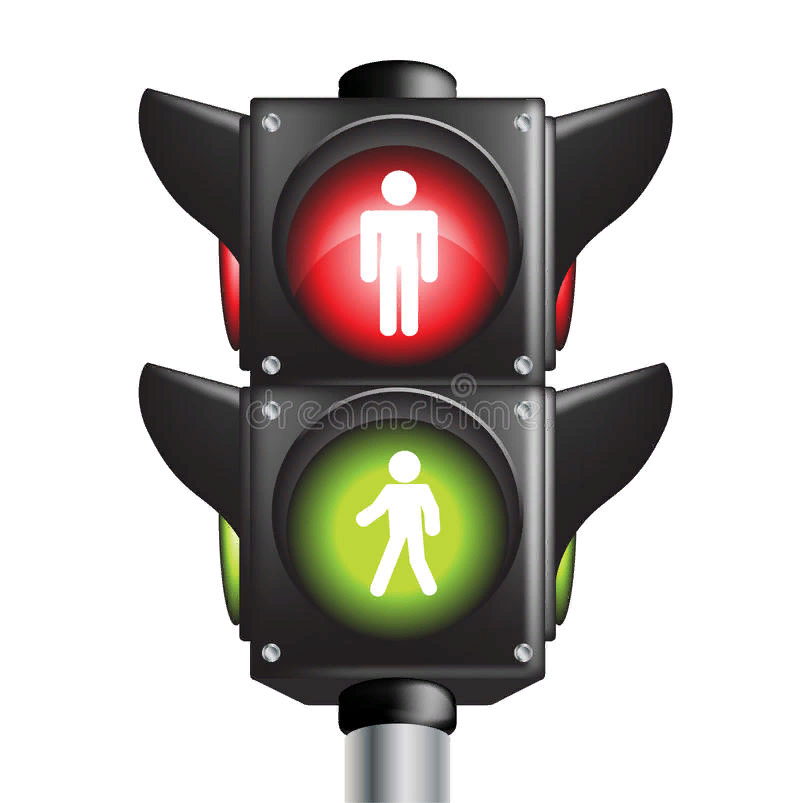 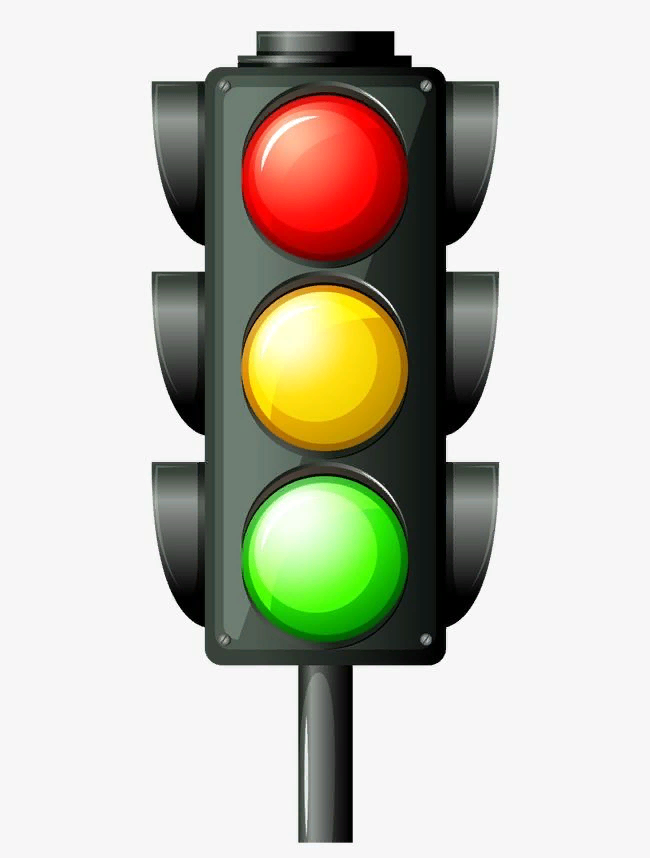 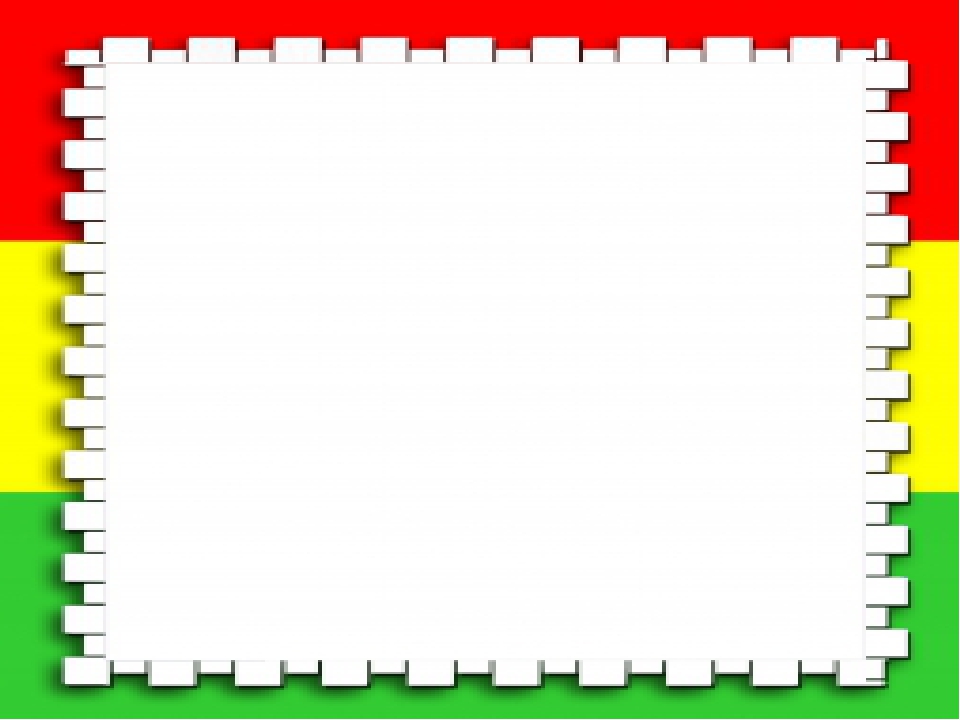 Дорожные знаки
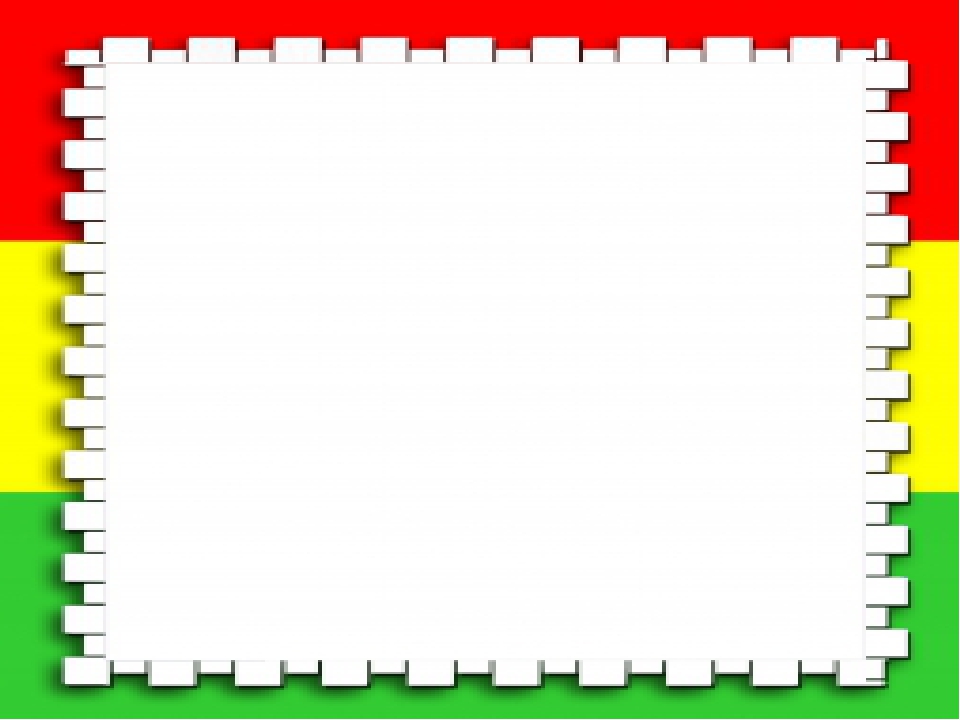 Дорожные знаки
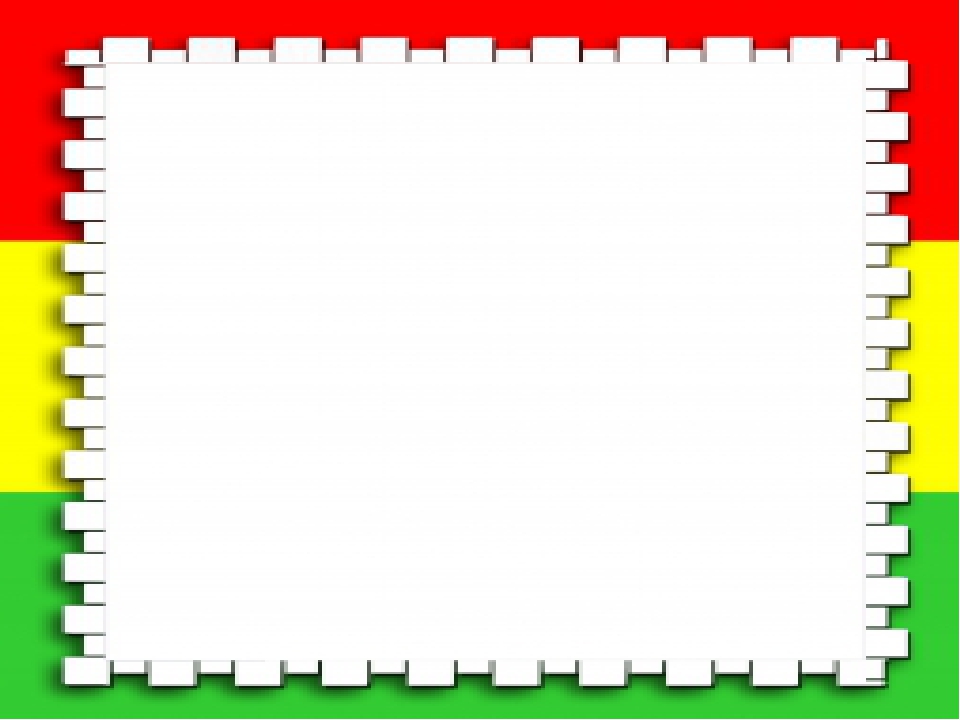 Дорожные знаки
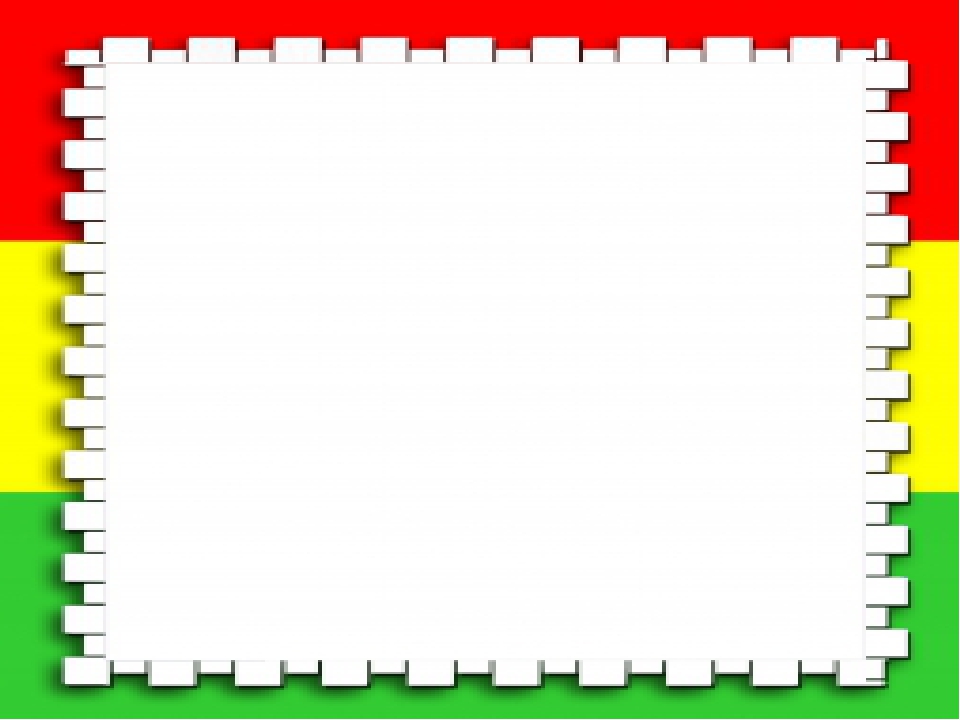 Дорожные знаки
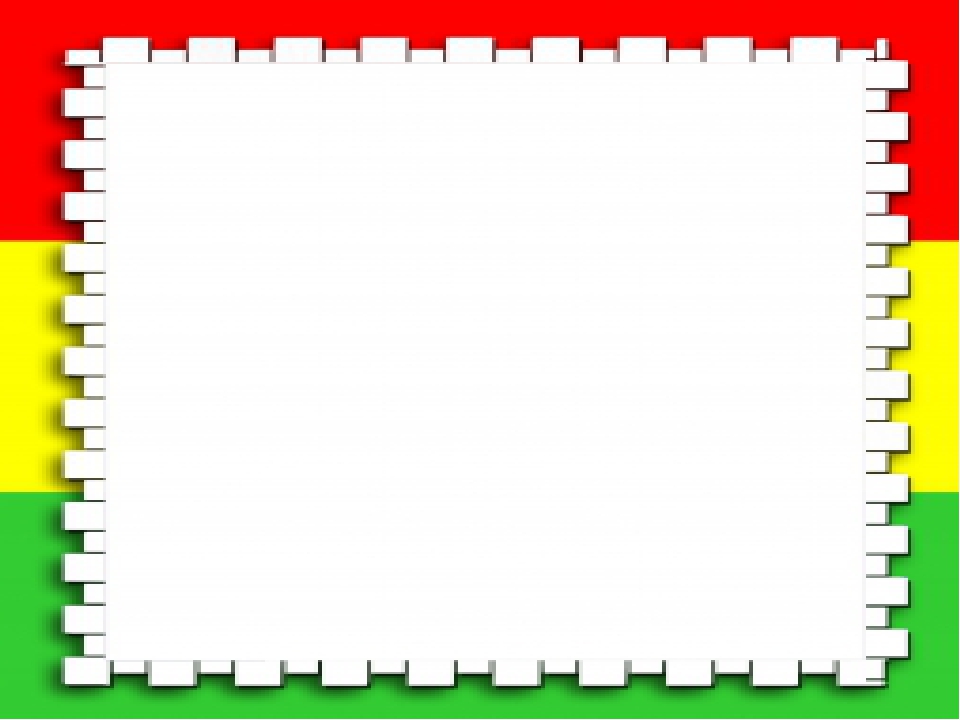 Дорожная разметка